Módulo 3: Antes de comenzar a trabajar
Descripción general
Este módulo le enseñará:
A educar a los propietarios y residentes.
Que el uso de la pintura a base de plomo era muy común.
A determinar si hay pintura a base de plomo. 
A usar los kits de pruebas reconocidos por la EPA para verificar si hay pintura a base de plomo.
A aprender métodos para recoger muestras de cáscaras de pintura para el análisis de plomo en un laboratorio. 
Cómo decidir cuáles son las reglas que se aplican.
Octubre de 2011
3-1
[Speaker Notes: Descripción general del módulo
El módulo también contempla las importantes preguntas que se deben formular al comienzo de un trabajo, a fin de establecer si un trabajo se enmarca dentro de la regla RRP o las reglas del Departamento de Vivienda y Urbanismo (HUD, por sus siglas en inglés), y qué requisitos se aplican.]
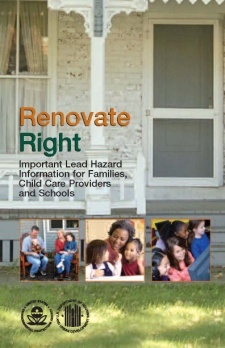 Eduque a los propietarios y residentes
La regla educacional previa a la renovación:
Exige que las empresas de renovación proporcionen el folleto Renovar correctamente a los propietarios o residentes, antes de las actividades de renovación en viviendas construidas antes de 1978 e instalaciones habitadas por niños.
Especifica los requisitos para la educación de los residentes u ocupantes y la entrega del folleto Renovar correctamente, que puede variar según el tipo de propiedad y el área que se renueve.
Conforme a la regla RRP, las empresas certificadas DEBEN: 
Entregar copias del folleto Renovar correctamente a los propietarios de viviendas o residentes y a los propietarios o adultos representantes de instalaciones habitadas por niños.
Dar aviso de la renovación a los padres o tutores de los niños que usan las instalaciones, además de indicarles cómo obtener una copia del folleto Renovar correctamente. 
Obtener la confirmación de recibo del folleto Renovar correctamente por parte de los propietarios o la evidencia de que el folleto se entregó a los arrendatarios o residentes.
Conservar todos los registros durante al menos 3 años.
Octubre de 2011
3-2
[Speaker Notes: Exclusiones:  La regla educacional previa a la renovación abarca las mismas actividades de renovación que se encuentran enmarcadas dentro de la regla de renovación, reparación y pintura. Se aplican las mismas exclusiones, salvo que el propietario u ocupante no puede renunciar voluntariamente a la entrega del folleto.  (Consulte el módulo 2 para obtener más información sobre las exclusiones.)

Trabajo en viviendas: Las empresas de renovación certificada deben distribuir el folleto Renovar correctamente en un plazo de no más de 60 días antes del comienzo de la renovación, a los propietarios y residentes de las viviendas construidas antes de 1978 que se van a renovar.  
Las empresas deben obtener el acuse de recibo por escrito del propietario o la prueba de que el folleto se envió por correo certificado, con solicitud de confirmación de entrega, al menos 7 días antes del comienzo de la renovación.
Para los arrendatarios, las empresas certificadas deben obtener un acuse de recibo por escrito o un documento donde se señale que la empresa entregó el folleto y no pudo obtener un acuse de recibo por escrito.    
Todas las pruebas de registros de recepción, correo o entrega se deben conservar durante 3 años después de la finalización de la renovación.
Los formularios de muestra para documentar la confirmación de recepción se incluyen en el folleto Renovar correctamente.

Trabajo en áreas comunes:  Las empresas de renovación certificada deben proporcionar el folleto Renovar correctamente en un plazo de no más de 60 días antes del comienzo de la renovación, al propietario de la vivienda construida antes de 1978 que se está renovando.  Las empresas deben proporcionar una notificación por escrito a todos los que residen en las unidades afectadas de la propiedad que se está renovando; además, deben informar a los residentes afectados sobre la ubicación de la información publicada, en caso de que el trabajo en las áreas comunes cercanas los afecte. La siguiente información sobre el trabajo se debe publicar en las áreas comunes:
Descripción de la naturaleza y ubicación del trabajo;
Lista de las fechas de inicio y término del trabajo; y
Entrega del folleto Renovar correctamente o de información sobre cómo obtener una copia gratuita de éste.  
Esta información se puede proporcionar a los arrendatarios por correo, personalmente o mediante la instalación de letreros que la incluyan, en lugares donde los residentes de todas las unidades afectadas puedan verlas. 
 
Trabajo en instalaciones habitadas por niños:  Las empresas de renovación certificadas deben distribuir el folleto Renovar correctamente en un plazo de no más de 60 días antes del comienzo de la renovación, al propietario de la construcción y a un representante adulto de la instalación habitada por niños, con los mismos requisitos de documentación que se estipulan en el caso de las viviendas. Las empresas también deben proporcionar una notificación a los padres y tutores de los niños que usan las instalaciones, con los mismos requisitos que se estipulan en el caso de los arrendatarios afectados por las renovaciones en áreas comunes.  

Para obtener copias del folleto Renovar correctamente visite el sitio Web de la EPA en www.epa.gov/lead, o comuníquese con el Centro Nacional de Información sobre el Plomo al 1-800-424-LEAD (5323). El folleto se puede copiar para fines de distribución según sea necesario, a fin de cumplir con los requisitos de educación previa a la renovación.]
¿Qué tan común es el uso de pinturas a base de plomo en viviendas?
Octubre de 2011
3-3
[Speaker Notes: Fuente de datos en la tabla anterior:  American Healthy Homes Survey: Draft Final Report for Peer Review: Lead and Arsenic Findings, October 7, 2008 (Encuesta sobre hogares saludables en los Estados Unidos: Informe final preliminar para revisión por parte de colegas: Hallazgos de plomo y arsénico, 7 octubre de 2008). 

Viviendas construidas en 1978 y anteriormente
Aproximadamente 34 millones de unidades de vivienda construidas antes de 1978 contienen pintura que coincide con la definición federal de "pintura a base de plomo" (Fuente: American Healthy Homes Survey: Draft Final Report for Peer Review: Lead and Arsenic Findings, October 7, 2008 [Encuesta sobre hogares saludables en los Estados Unidos: Informe final preliminar para revisión por parte de colegas: Hallazgos de plomo y arsénico, 7 octubre de 2008]). 

La regla RRP de la EPA supone que toda vivienda construida antes de 1978 contiene pintura a base de plomo, salvo que la vivienda haya sido sometida a pruebas para detectar la presencia de pintura a base de plomo y los resultados hayan indicado que no contiene dicha pintura.
Los componentes con mayor tendencia a ser revestidos con pintura a base de plomo incluyen las ventanas y puertas (interiores y exteriores), así como también, las paredes exteriores y los porches.

Viviendas construidas antes de 1960 
Es más probable que las viviendas construidas antes de 1960 contengan pintura a base de plomo, a diferencia de aquellas construidas después de dicho año; del mismo modo, es más probable que las primeras tengan superficies de pintura deteriorada debido al paso del tiempo. Además, las concentraciones de plomo en la pintura eran más altas antes de la década de 1950, cuando las empresas de pinturas comenzaron a usar menos plomo en la pintura que fabricaban.

Considere lo siguiente:
El 86% de las viviendas construidas antes de 1940 contienen pintura a base de plomo, al menos en una superficie.
El 66% de las viviendas construidas desde 1940 hasta 1959 contienen pintura a base de plomo, al menos en una superficie.

Nota: La determinación de la antigüedad de una propiedad puede requerir cierta investigación. En muchas localidades, si el propietario desconoce o no tiene acceso a los registros, podrá acceder a la información de la propiedad a partir de los registros fiscales y judiciales que se conservan en la oficina del asesor fiscal en la comunidad o condado donde se ubica la propiedad. Si desconoce la antigüedad de la construcción, suponga que se edificó antes de 1978.]
Cómo determinar si hay pintura a base de plomo
Las pruebas de pinturas se deben realizar antes de la renovación en todas las superficies afectadas por el trabajo o debe suponer que la pintura es a base de plomo. Todas las pruebas deben ser realizadas por profesionales calificados adecuados.
Octubre de 2011
3-4
[Speaker Notes: Pruebas limitadas o superficie por superficie: La pintura a base de plomo sólo se puede identificar mediante pruebas de pintura. La evaluación superficie por superficie en las áreas pintadas (una inspección de plomo) y el muestreo de cáscaras de pintura debe realizarlo un inspector de plomo certificado o un evaluador de riesgos de plomo certificado. Si las pruebas de pintura se realizan mediante inspección o pruebas limitadas, los resultados de las pruebas sólo se aplican al trabajo en el caso de que las superficies cubiertas por la renovación estén consideradas en el informe de pruebas. Un propietario puede proporcionar un informe de un inspector o evaluador de riesgos de plomo certificado que pruebe que no hay pintura a base de plomo, en lugar de realizar pruebas en las superficies afectadas. Si no se dispone de resultados de pruebas, realice una prueba o suponga que hay pintura a base de plomo. 
Kits de pruebas reconocidos por la EPA: Visite el sitio Web de la EPA en www.epa.gov/lead para obtener más información sobre los kits de pruebas reconocidos por la EPA y cómo utilizarlos. Actualmente, la EPA revisa los kits de pruebas de alta precisión que pueden salir a la venta. Todos los kits de pruebas que actualmente se encuentran en el mercado son pruebas colorimétricas para plomo, es decir, cambian de color ante la presencia de éste último. Las distintas sustancias químicas de los kits de pruebas producen diferentes colores ante la presencia de plomo. Se deben probar todas las capas de pintura al usar los kits de pruebas. Asegúrese de seguir las instrucciones del fabricante al utilizar este método de prueba. Si no se produce un cambio de color en la película de pintura que se probó, no hay pintura a base de plomo y no se requieren las prácticas de trabajo seguras con el plomo en dicha superficie. El muestreo del kit de pruebas es invasivo y daña cada superficie que se somete a prueba. Entre los tipos de kits comunes se encuentran:
Los kits de pruebas a base de rodizonato, que producen un color rosado a rojo cuando se detecta la presencia de plomo. Esta prueba no se puede realizar en pinturas de colores como rojos, anaranjados o rosados, debido a que dificultan la visualización de cualquier cambio de color. No se deben usar kits de pruebas a base de rodizonato para probar la pintura en muros secos o superficies de yeso; y,
kits de pruebas a base de sulfuro que producen un color gris oscuro a negro cuando se detecta la presencia de plomo. Las pinturas de colores oscuros, como azules verdosos oscuros, en especial los negros, dificultan la visualización de cualquier cambio de color. No se deben usar kits de pruebas a base de sulfuro para probar la pintura en superficies metálicas. 
Pruebas fluorescentes de rayos X: Se requiere un instrumento especial y un inspector de plomo certificado o un evaluador de riesgos de plomo certificado y especialmente capacitado. El instrumento realiza las pruebas mediante un bombardeo con radiación gamma sobre la película de pintura, lo que provoca que el plomo presente en ésta última emita rayos X que se pueden captar mediante un sensor incluido en el instrumento. La cantidad de plomo presente en la pintura está relacionada directamente con los rayos X captados por el sensor. Un programa computacional incorporado en el instrumento calcula cuánto plomo hay en la película de pintura. Este método de pruebas no es invasivo y es el que más se usa.
Recogida de cáscaras de pintura para análisis de laboratorio: Las pruebas mediante cáscaras de pintura requieren un muestreo invasivo. Se quitan todas las capas de pintura de la superficie que se está probando. Esta muestra se envía a un laboratorio reconocido por la EPA, donde se analiza a fin de determinar la cantidad de plomo presente. Los renovadores certificados, los inspectores de plomo o evaluadores de riesgo de plomo certificados pueden recoger las cáscaras de pintura. Los cobros de laboratorio se realizan a partir del tiempo de respuesta, y por lo general los resultados tardan entre uno y dos días. El muestreo invasivo hace que sea necesario reparar las superficies sometidas a prueba.]
Uso de los kits de pruebas reconocidos por la EPA para verificar la presencia de pintura a base de plomo
Use únicamente kits de pruebas reconocidos por la EPA en sustratos probados para el kit.
Envíe lo antes posible al cliente el informe de resultados de las pruebas en las que se usó un kit de pruebas reconocido por la EPA, pero en un plazo que no sea superior a 30 días después de la finalización de la renovación.
Octubre de 2011
3-5
[Speaker Notes: Si se usan kits de pruebas, debe ser uno que esté reconocido por la EPA.
Actualmente, la EPA sólo exige el uso de equipos de prueba que determinen que no hay pintura con base de plomo presente en las superficies probadas. Consulte las instrucciones del kit de pruebas para determinar si no hay presencia de plomo. Si se determina la presencia de plomo mediante el kit de pruebas, se debe suponer que la superficie está revestida con pintura a base de plomo.
Un resultado negativo en la prueba significa que no se necesitan prácticas laborales seguras con el plomo.
Como alternativa, un renovador certificado puede recoger una muestra de cáscaras de pintura, o el muestreo lo puede llevar a cabo un inspector de plomo certificado o un evaluador de riesgos, para comprobar que no haya presente pintura a base de plomo. 
Si se utilizan los kits de pruebas, los renovadores certificados deben usar un kit de pruebas reconocido por la EPA para probar las superficies afectadas. Los kits de pruebas reconocidos por la EPA están en una lista en el sitio web de EPA www.epa.gov.
¿Qué se debe someter a prueba?
Se debe someter a prueba cada componente de la construcción que se va a renovar o que se alterará debido a la renovación, salvo que el componente sea parte de un sistema más grande y que represente el sistema en su conjunto. En este caso, un solo componente puede representar el sistema más grande. Por ejemplo, una huella puede representar todo el sistema de escaleras, en el caso de que el historial de pintura de estos sea similar. Si los historiales de pintura son similares y las huellas sometidas a prueba muestran resultados negativos con relación a la pintura a base de plomo, entonces no se aplica la regla RRP al sistema de escaleras.
¿Qué  sustratos se deben someter a prueba?
Los kits de pruebas reconocidos sólo se deben usar para verificar si hay pintura a base de plomo en sustratos para los cuales son aprobados. Cuando se necesita realizar una prueba en sustratos no aprobados, o en una superficie revestida con otro producto que no sea pintura, será necesario que un inspector de plomo o un evaluador de riesgos debidamente certificado lleve a cabo el muestreo.
Informes 
Cuando se usan kits de pruebas reconocidos por la EPA, los renovadores certificados deben proporcionar un informe al cliente en un plazo de 30 días después de finalizar renovación. El informe que se entrega al propietario debe incluir la fecha de las pruebas, la identificación o información de contacto de la empresa certificada y del renovador certificado que realizan las pruebas, el nombre del fabricante del kit de pruebas, la identificación del kit de pruebas, las ubicaciones de las superficies sometidas a prueba, las descripciones de éstas últimas y los resultados de las pruebas.]
Ejercicio práctico del kit de pruebas
Propósito: El propósito de este ejercicio práctico es enseñar a los renovadores certificados cómo usar correctamente los kits de pruebas reconocidos por la EPA, a fin de determinar si hay pintura a base de plomo presente en los componentes y las superficies afectadas por el trabajo de renovación.
Octubre de 2011
3-6
Método de recogida de muestra de cáscaras de pintura
Esta práctica se utiliza para recoger muestras a fin de determinar si existe la presencia de plomo en un área base (miligramos de plomo) o en una concentración base (porcentaje de masa)
Este es un método alternativo que los renovadores certificados pueden usar para verificar la presencia de pintura a base de plomo. 
Una vez recogidas, todas las muestras de cáscaras de pintura se deben enviar a una entidad reconocida por el Programa Nacional de Acreditación de Laboratorios de Plomo (NLLAP) para efectuar un análisis de plomo.
Octubre de 2011
3-7
[Speaker Notes: Si se utiliza el muestreo de cáscaras de pintura, usted debe seguir procedimientos adecuados.
Un análisis de cáscaras de pintura que tiene como resultado una cantidad de plomo mayor o igual que 1.0 mg/cm2 ó 0.5% por peso, indica que la superficie contiene pintura a base de plomo.
Un análisis de cáscaras de pintura que tiene como resultado <1.0 mg/cm2 ó 0.5% por peso, significa que no es necesario realizar prácticas de trabajo seguras.
Los propietarios pueden optar por un muestreo o pruebas XRF que sean realizadas por un inspector de plomo certificado o un evaluador de riesgos de plomo certificado, para determinar si hay o no presencia de pintura a base de plomo.
Si las muestras de cáscaras de pintura son tomadas por renovadores certificados, éstos deben seguir y documentar procedimientos adecuados.
¿Qué componentes se deben someter a prueba?
Se debe someter a prueba cada componente de la construcción que se va a renovar o que se alterará debido a la renovación, salvo que el componente sea parte de un sistema más grande y que represente el sistema en su conjunto. En este caso, un solo componente puede representar el sistema más grande. Por ejemplo, un peldaño puede representar todo el sistema de escaleras, en el caso de que el historial de pintura de estos sea similar. Si los historiales de pintura son similares y los peldaños sometidos a prueba muestran resultados negativos con relación a la pintura a base de plomo, entonces no se aplica la regla RRP al sistema de escaleras.  
¿Qué sustratos se deben someter a prueba?
Las muestras de cáscaras de pintura se pueden obtener de todos los sustratos pintados. Raspe y recoja toda la pintura del sustrato. Debido su textura o naturaleza porosa, la recogida de muestra es más difícil cuando se trata de sustratos tales como ladrillo, concreto y madera. 
Informes 
Cuando el renovador certificado es quien obtiene las muestras de cáscaras de pintura, la empresa certificada debe proporcionar un infomre al cliente en un plazo máximo de 30 días después de haber completado la renovación. El informe para el propietario deben incluir la fecha de las pruebas, la identificación y la información de contacto de la empresa certificada y del renovador certificado que realizó las pruebas, el nombre del laboratorio, la ubicación de las superficies inspeccionadas, así como los resultados de las pruebas.
Nota: Aun cuando la cantidad de plomo, según el reporte, esté por debajo del nivel normativo, es aconsejable utilizar prácticas de trabajo seguras con el plomo ya que puede haber peligros por plomo a esos niveles de plomo en pintura.]
Pasos para obtener muestras de cáscaras de pintura
Registre información sobre la ubicación de la prueba
Marque el área de recogida de muestras
Prepare una bandeja para recoger la pintura
Quite la pintura
Limpie todas las herramientas de corte
Transfiera la muestra al recipiente de recogida
Para finalizar, verifique la documentación en el Formulario de Recogida de Muestras de Cáscaras de Pintura.
Octubre de 2011
3-8
[Speaker Notes: Descripción general de la recogida de muestras de cáscaras de pintura (vea el Apéndice 9 para obtener las instrucciones detalladas):
 
Paso 1: Escriba la información requerida y las observaciones sobre la ubicación de la prueba en el Formulario de Recogida de Muestras de Cáscaras de Pintura y en el recipiente para muestras de cáscaras de pintura.
Paso 2: Marque el área de recogida utilizando una plantilla o mano alzada.
Paso 3: Prepare una bandeja para recoger la pintura.
Paso 4: Quite la pintura.
Paso 5: Limpie todas las herramientas de corte utilizadas durante la recogida de muestras de pintura.
Step 6: Transfiera la muestra recogida en el recipiente de recogida de pintura.
Step 7: Para finalizar, verifique la documentación en el Formulario de Recogida de Muestras de Cáscaras de Pintura.]
Práctica de recogida de muestras de cáscaras de pintura
Propósito: El propósito de este ejercicio práctico es enseñar a los renovadores certificados cómo recoger correctamente las muestras de cáscaras de pintura de los componentes afectados por la renovación.
Octubre de 2011
3-9
Uso de cuadros lógicos para decidir
Al usar las siguientes páginas, practicará el uso de los cuadros lógicos para decidir, que se encuentran en la Guía de cumplimiento destinada a entidades pequeñas para renovar correctamente. 
Los cuadros lógicos para decidir le ayudarán al momento de tomar las decisiones relacionadas con la aplicación de la regla RRP de la EPA en su trabajo. 
Determine si la propiedad recibe ayuda federal y si ese es el caso, establezca los próximos pasos a seguir.
Octubre de 2011
3-10
[Speaker Notes: La información que se presenta en los diagramas de flujo de la Guía de cumplimiento destinada a entidades pequeñas para renovar correctamente tiene el propósito de ayudarle a comprender qué requisitos de la regla RRP se aplican a la renovación que se realizará y si la regla de HUD también se aplica al proyecto o no. Encontrará los diagramas de flujo de la Guía de cumplimiento destinada a entidades pequeñas para renovar correctamente en las siguientes páginas en este módulo. Para obtener una copia completa de la Guía de cumplimiento destinada a entidades pequeñas para renovar correctamente, consulte el Apéndice 4.

Los diagramas de flujo de la Guía de cumplimiento destinada a entidades pequeñas para renovar correctamente le brindan una pauta paso a paso mediante un árbol de decisiones, que le plantea una serie de preguntas de respuesta afirmativas o negativas. Para usar los diagramas de flujo, comience por la parte superior del diagramas de flujo 1 y plantéese cada pregunta. Siga las flechas de las respuestas afirmativas o negativas hacia el siguiente cuadro de pregunta que corresponda. En algún momento llegará a una flecha con instrucciones que indican continuar en otro diagrama de flujo. Siga la indicación a cualquier diagramas de flujo al que la ruta lo conduzca y omita los que no corresponden. Siempre que un cuadro de texto le indique qué hacer, tome nota de aquello para elaborar una lista de medidas que se deben tomar para el cumplimiento de la regla RRP.

El Apéndice 2 proporciona un resumen de los requisitos del HUD que se aplican al trabajo realizado en viviendas que reciben asistencia federal. La información que se encuentra en el Apéndice 2 brinda ayuda para determinar si la propiedad recibe o no asistencia federal para la vivienda y cuáles son los requisitos si la recibiera. Si la propiedad se construyó antes de 1978 y recibe asistencia federal para la vivienda, se aplican tanto la regla sobre viviendas sin plomo del HUD como la regla RRP de la EPA a su trabajo de renovación.]
Ahora ya saben...
Que para planificar adecuadamente una renovación, deben:
Educar a los propietarios y residentes.
Determinar si hay pintura a base de plomo.
Determinar qué requisitos de las reglas de la EPA y del HUD se aplican a sus actividades de renovación.
Octubre de 2011
3-11